Optimalizace zimní údržby pozemních komunikací ve městě Železná Ruda
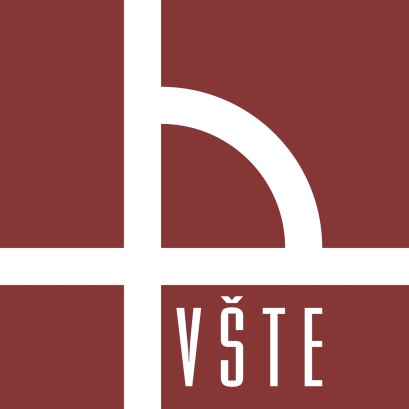 Autor diplomové práce: Bc. Ivana Doumelová
Vedoucí diplomové práce: doc. Ing. Rudolf Kampf, Ph.D.
Oponent diplomové práce: Ing. Pavla Lejsková, Ph.D.
Cíl práce
Cílem diplomové práce je na základě analýzy současného stavu zimní údržby pozemních komunikací ve městě Železná Ruda a pomocí metod operačního výzkumu navrhnout optimální plán zimní údržby pozemních komunikací. Součástí práce bude také posouzení dostatečnosti dopravní a mechanizační techniky, která tuto údržbu provádí.
2
Metodika práce
Metody sběru dat
Prostudování aktuálního plánu zimní údržby
Rozhovory s vedením a zaměstnanci města
Pozorování současné situace
Aplikace metod operačního výzkumu
Metoda Eulerova grafu
Metoda Čínského pošťáka
3
Město Železná Ruda
Horské město - časté sněhové srážky
Rozsáhlé území údržby - 79,79 km2
Plán ZÚ - 4 oblasti údržby – ŽR, Špičák, Hojsova Stráž, Alžbětín
5 základních vozidel údržby – silnice + chodníky + parkovací plochy
Outsourcing zimní údržby – část obce Špičák a obec Hojsova Stráž
4
Pořadí důležitosti v Železné Rudě
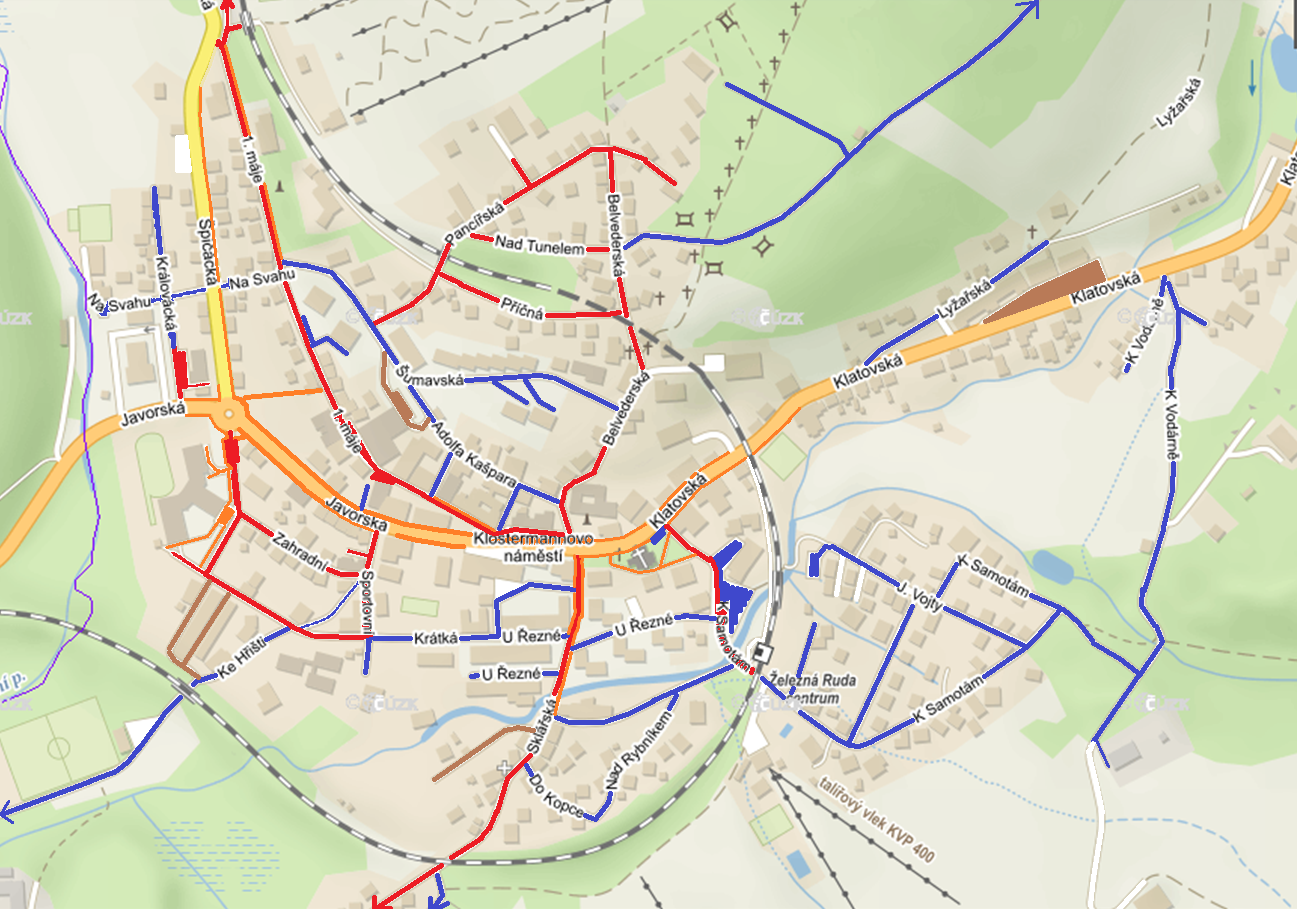 5
Zdroj: ikatastr.cz + vlastní
Graf vozidla Traktor 2 (malý)
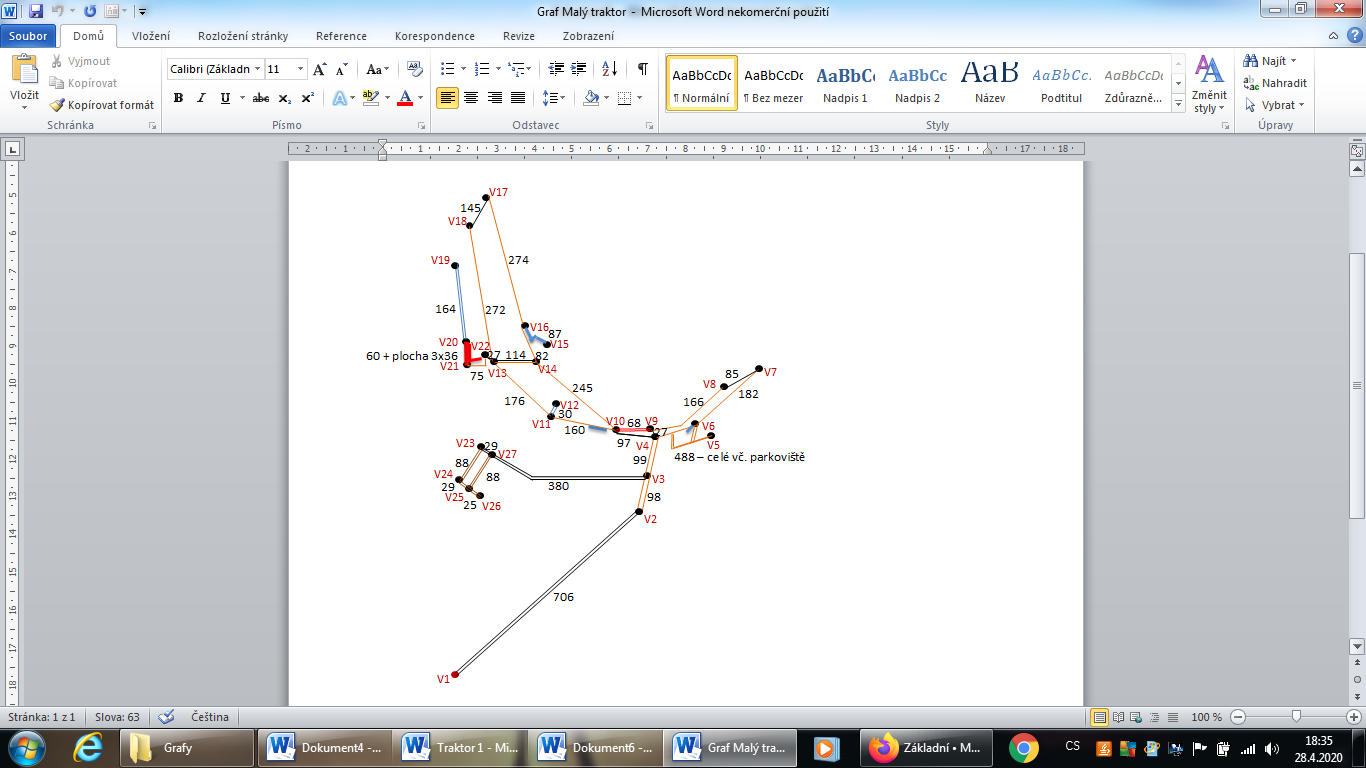 Údržba chodníků a méně významných komunikací
V1 – sídlo technických služeb
Červená – 1. pořadí
Modrá – 2. pořadí
Hnědá – 3. pořadí
Oranžová – chodníky
Černá – netechnologické jízdy
6
Zdroj: vlastní
Graf úspory ujetých kilometrů
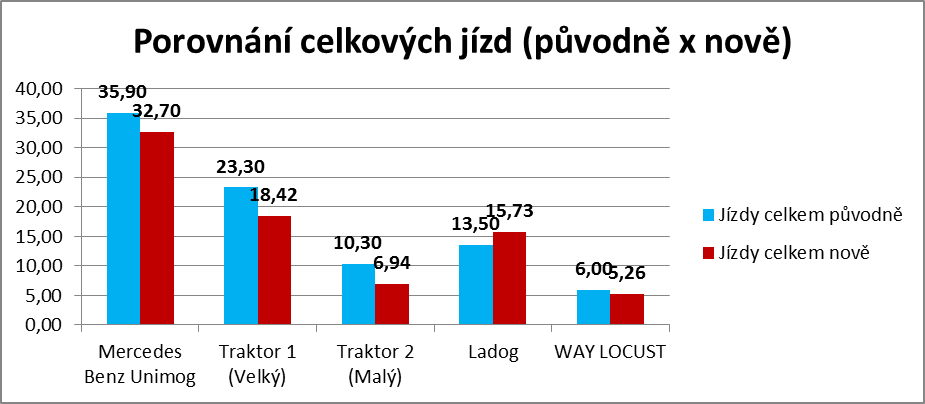 Zdroj: vlastní
Celková úspora ujetých kilometrů na 1 okruhu – 8,95 km
Úspora netechnologických jízd – 7,923 km
Úspora km při uvažování 92 okruhů za zimní období – 823,4 km
7
Graf úspory PHM
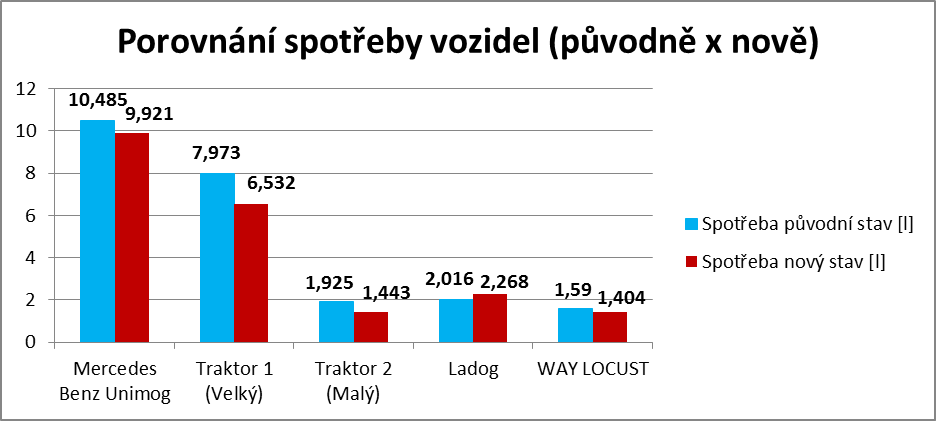 Zdroj: vlastní
Úspora nákladů na PHM na 1 okruhu – 76,988 Kč
Úspora nákladů na PHM při uvažování 92 okruhů za zimní období – 7 083 Kč
8
Závěrečné shrnutí
Vozový park města je dostačující
Povinné zákonné lhůty jsou dodržované
Outsourcing údržby některých oblastí je nezbytný
Optimalizovaný stav
Nové trasy údržby pro jednotlivá vozidla 
Úspora ujetých kilometrů
Úspora nákladů na PHM
9
Děkuji za pozornost
10
Doplňující otázky
Otázky vedoucího:
Jaké další metody operačního výzkumu, které lze aplikovat na řešení dopravních úloh znáte? Stručně charakterizujte, včetně příkladů možné aplikace.
Bude navrhované řešení v praxi využito?
Otázky oponenta:
Bude navrhované řešení v praxi využito?
11